Powerpoint and other tech stuff
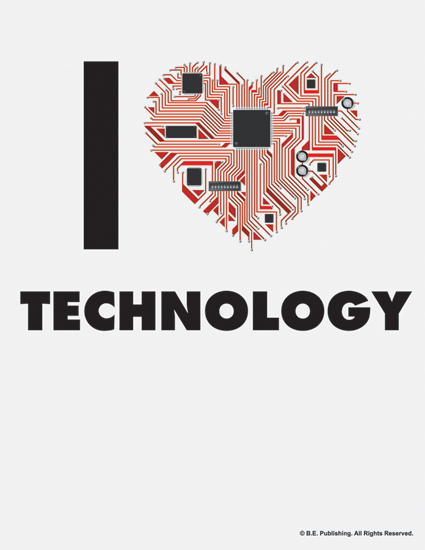 File backup / transfer
Email to yourself

Cloud storage
    
Time Machine (Mac), File History (Windows)
    
USB flash drive
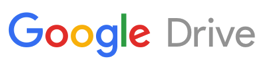 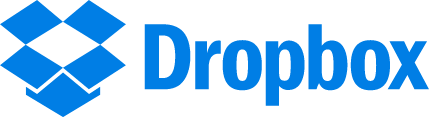 External hard drive (HDD)
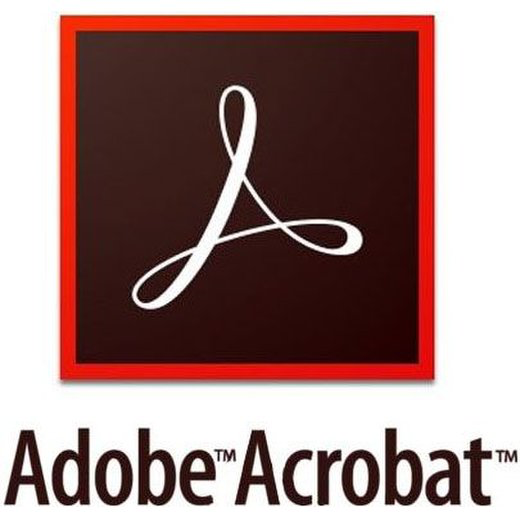 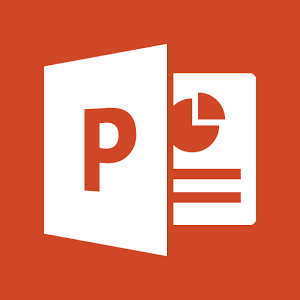 File creation / submission
You must use Powerpoint (.pptx) or Adobe Acrobat (.pdf) to make your presentation (NO Keynote, Prezi, etc.)

Upload your .pptx or .pdf file to the CourseWorks web page of EESC BC 3800/01 (under ‘shared files/mini conference’) before noon of the day of your presentation

Use LastnameF.pptx as the filename and add your ‘Lastname, Firstname’  under ‘title’ when you post the file
	e.g., filename: GoodridgeB.pptx 

Please DO NOT bring your presentation on a USB drive to class or download it from your mail account to the presentation computer in the front
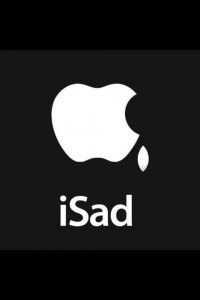 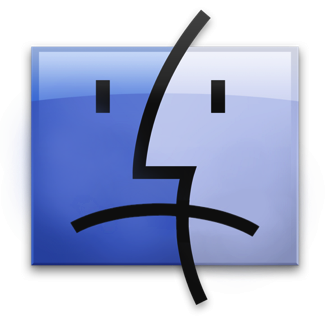 Mac-PC (in)compatibility
Projection equipment at Barnard is PC-based

Common problems: fonts not recognized and images not transferred correctly

Solutions: use common fonts (e.g., Arial, Calibri) and common image formats (.png, .jpg, .gif), NOT .tif 

If using Mac, ensure that your Powerpoint looks ok on PC before giving your presentation  

Converting .pptx to .pdf (Adobe Acrobat) is another option (but can’t use animation with this option)
Powerpoints: slide design
Use standard 4:3 slide format (the projector’s constraint)

Use simple slide background (monotone, no patterns)

Use same slide background throughout presentation

Dark text on light background is best for presentations in a smaller venue to a smaller audience with more ambient light (e.g., classroom)
Powerpoints: slide design
Use standard 4:3 slide format (the projector’s constraint)

Use simple slide background (monotone, no patterns)

Use same slide background throughout presentation

Dark text (black) on light background (white) best for presentations with smaller venue/audience with more ambient light (e.g., classroom) 

Light text (white or light gray) on dark background (dark blue or black) best for presentations with larger venue/audience with less ambient light (e.g., conference)
Powerpoints: fonts
In general, fonts should not be smaller than 18 point or larger than 44 point

Use only one font style throughout presentation 

Use sans serif, not serif fonts

Sans serif (e.g., Calibri):
			The quick fox jumped over the lazy dog

Serif (e.g., Times New Roman): 
			The quick fox jumped over the lazy dog
Powerpoints: text
Use text sparingly, with sentences typically no longer than two lines

Bullet points help organize information into discrete talking points

For slides with multiple points of discussion, reveal each point one at a time (Animations in Powerpoint)

Keeps audience focused on each point and your speaking

Prevents audience from reading ahead and becoming distracted

Distraction happens, focus instead on the audience members rapt by your talk
Use
animations
judiciously
: simple is best (e.g., ‘appear’, ‘fade’)
Powerpoints: high quality images
Journal websites (e.g., Science paper)

PDFs of scientific papers
“Acrobat Reader”  “Preferences”  “General”  “Use fixed resolution for Snapshot tool images”
Set to 150 pixels/inch (max capability)
Under “Edit”  “Take a Snapshot”
Drag box around desired image
Release mouse button and area is copied, allowing for paste into .pptx

Scans from printed materials

Drawing tools in Powerpoint
Powerpoints: remote control
You will use a remote control for changing slides

Can also be used as a laser pointer

Remote will vibrate at 5 minutes and 2 minutes remaining
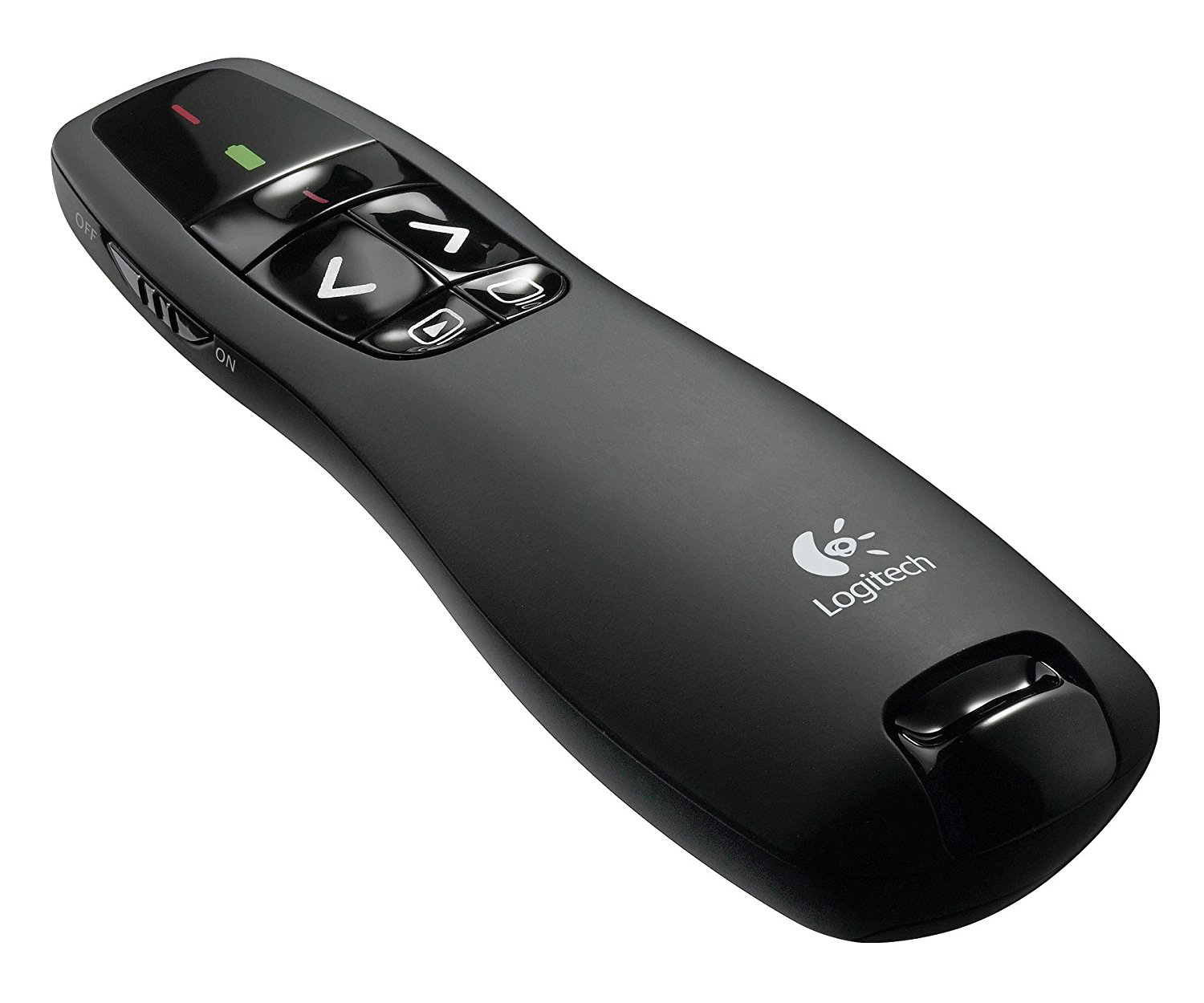 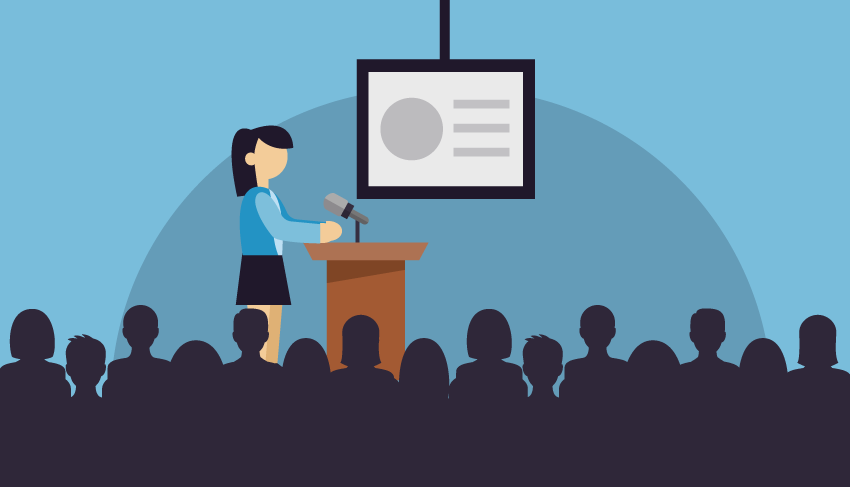